Sebastian Stoskopff (1597-1657): Große Vanität (1641)
Frans Ryckhals (1609-1647) Vanitas Stillleben mit Prunkgefäßenund Laute
Lubin Baugin (um 1610/12-1663): Stilleben mit Schachbrett
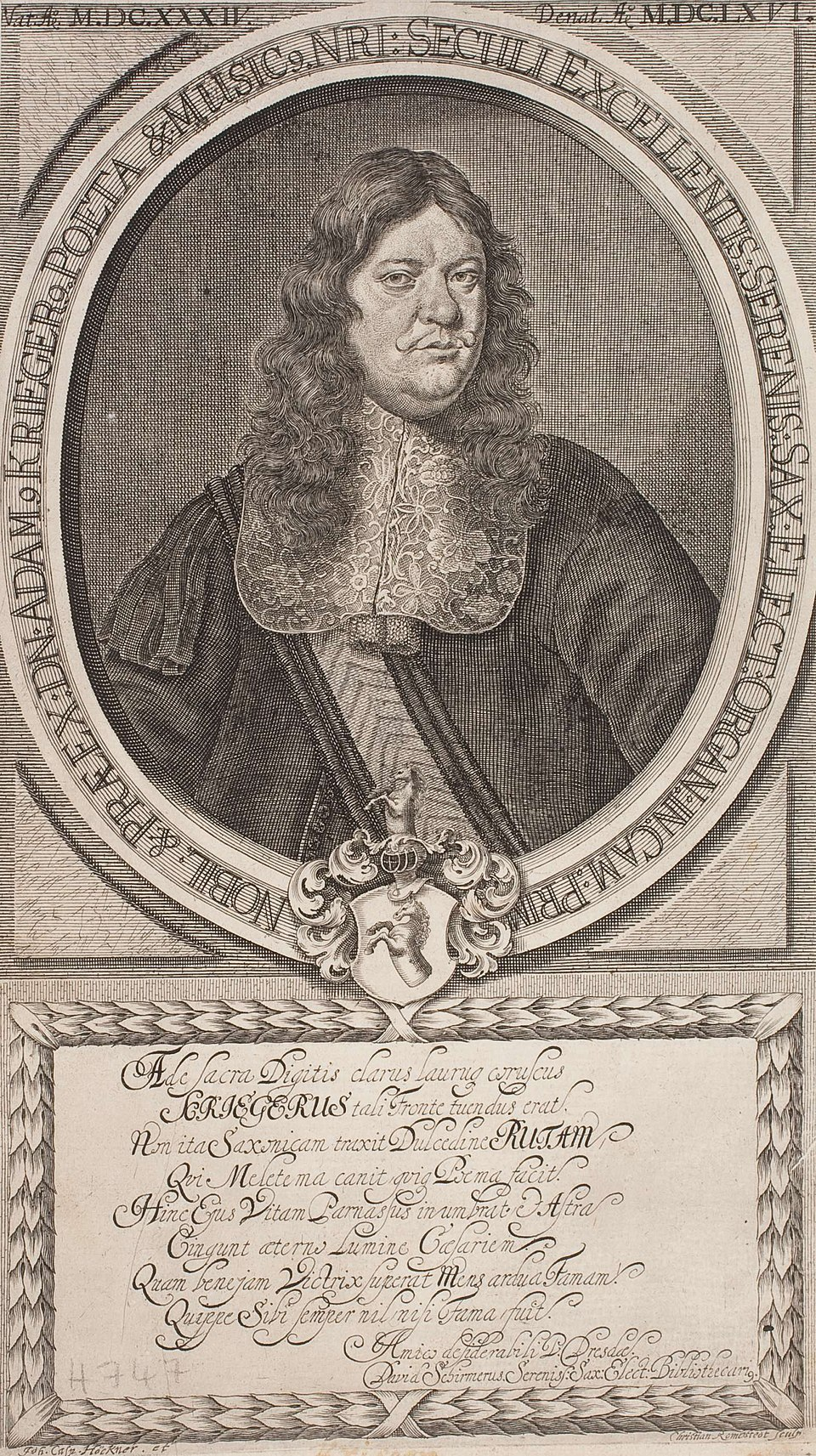 Klangbeispiel:

Johann Adam Krieger 
(1611-1735) 
„Last mich in der Einsamkeit“
Klangbeispiel: 
Anonymus: How should I your true love know  Hamlet, IV. Akt, 5.Szene
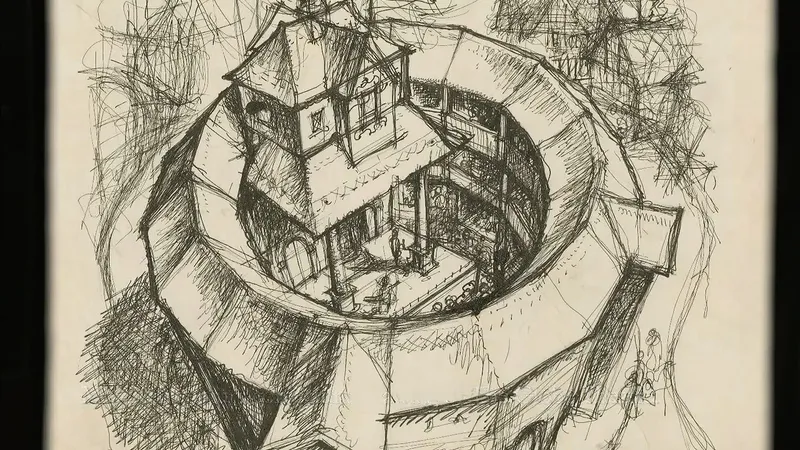 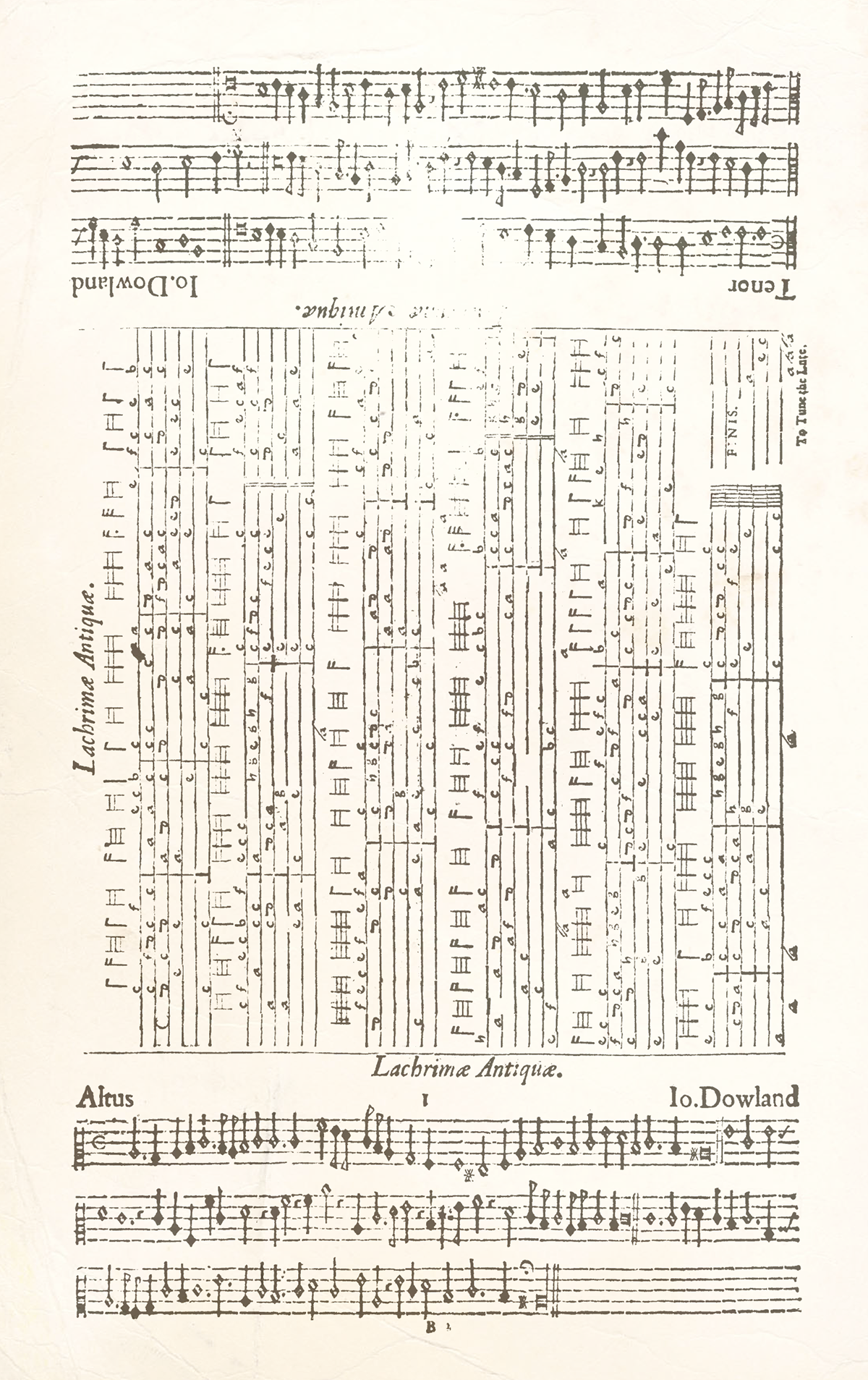 Klangbeispiel:

John Dowland:
Pavan Lachrimae Antiquar
aus Lachrimae or 
Seaven Teares 
für 5 Violen und Laute (1604)
…. wird mein Singen nichts mehr sein als Klagen….Emotionen in Trauermusik der Frühen Neuzeit
Lucien Febvre: La sensibilité dans l’histoire: Comment 	reconstituer la vie affective d’autrefois? in: 	Annales d’histoire sociale 3 (1941), S. 5-20.
Claudia Benthien / Anne Fleig / Ingrid Kasten (Hrsg.): 	Emotionalität. Zur Geschichte der Gefühle, Köln – 	Weimar – Wien 2000
Ute Frevert: Vergängliche Gefühle, Göttingen 2013
Wolfgang Behringer: Artikel „Gefühl“. Allgemein, 
	in: Friedrich Jager (Hrsg.): Enzyklopädie der 	Neuzeit, Bd. 4, Stuttgart – Weimar 2006, 
	Sp. 247-252.
Peter N. Stearns / Carol Z. Stearns: Emotionology: 	Clarifying the History of Emotions and Emotional 	Standards, in: American Historical Review 90 	(1985), S. 813-836.
Seraina Plotke / Alexander Ziem (Hrsg.): Sprache der 	Trauer. Verbalisierungen einer Emotion in 	historischer Perspektive, Heidelberg 2014 	(=Sprache – Literatur und Geschichte. Studien zur 	Linguistik/Germanistik 45)
Barbara H. Rosenwein: Emotional Communities in the 	Early Middle Ages, Ithaca 2006.
Kollektive Trauer Augsburg im Dreißigjährigen Krieg: Flugblatt nach der Einnahme Augsburgs durch König Gustav II. Adolf von Schweden
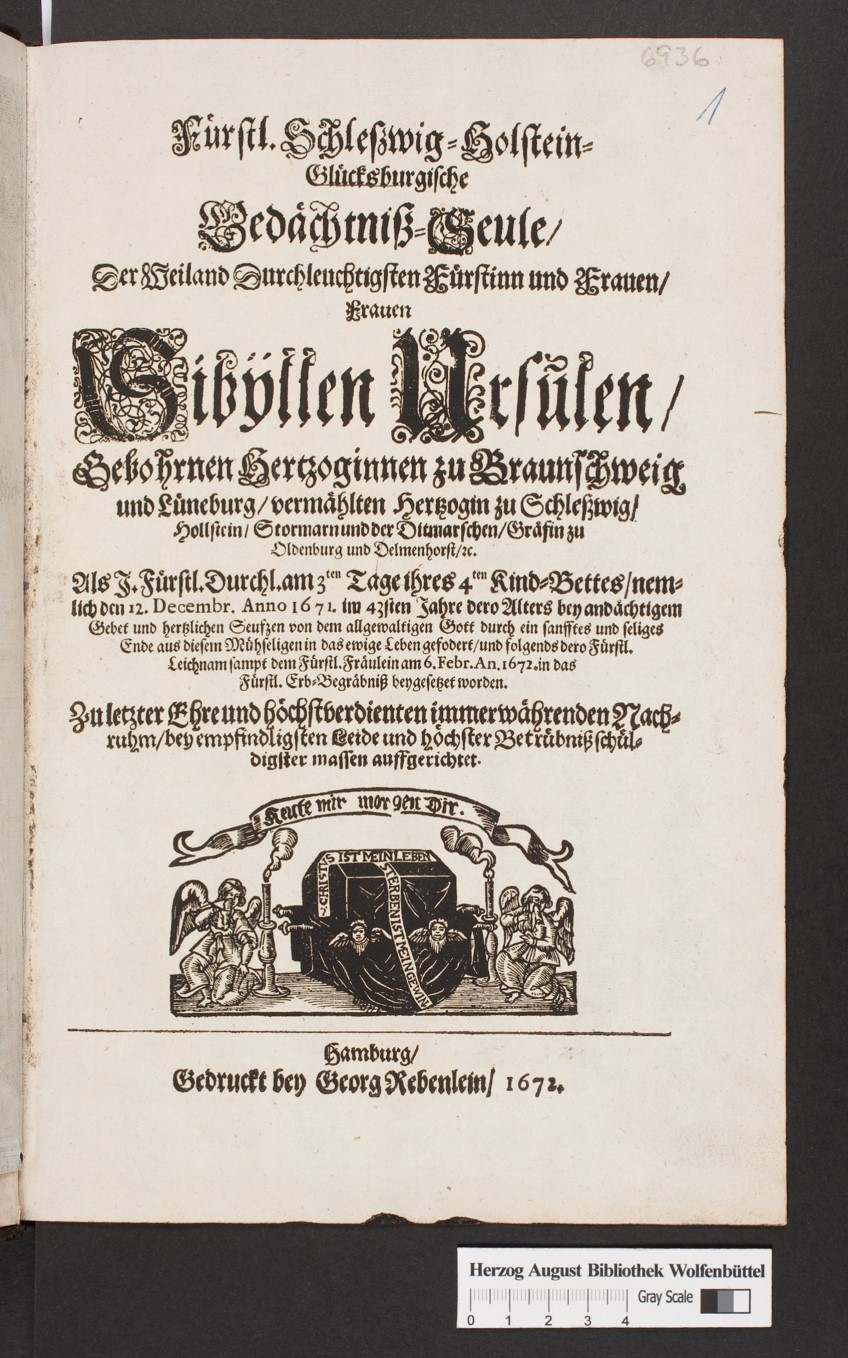 Individuelle TrauerLeichenpredigten und Funeralmusiken
Klangbeispiel: Melchior Franck (1579-1639): O dolor, o lacymae
O dolor, o lachrymae,		O Schmerz, o Tränen,
te nunquam videro mater,		niemals werde ich dich wiedersehen, Mutter.
mors es amara nimis,		Tod, du bist allzu bitter,
mors es avara nimis			allzu gierig bist du, Tod.
sic cursus vitae			So ist der Lauf des Lebens,
nam mors capis et rapis omnes		denn du, Tod, ergreifst alles und raffst es 						hinweg.
nunc meus heu cantus		Nun, ach wird mein Singen
nil nisi fletus erit,			nichts mehr sein als Klagen.
sic Domino placuit,			So hat es dem Herrn gefallen,
Domini fuit haecque voluntas		das war des Herren Wille.
mors bona namque bonis		O Tod, du tust wahrlich wohl den Guten
es mala morsque malis.		Und übel den Schlechten
Klangbeispiel: Johann Pachelbel (1653-1706): Aria „Wie nichtig? Ach! Wie flüchtig“ für Tenor, drei Violen und B.c.
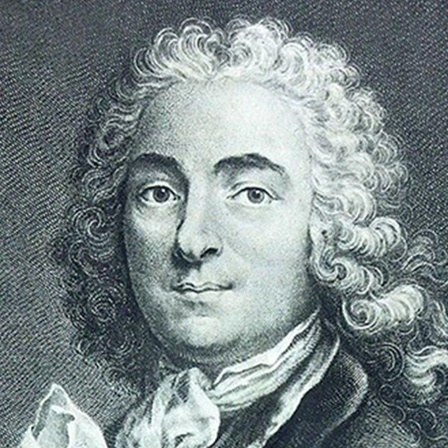 Da dieser Mann, der hier im Sarge lieget,
Der Ehren Mann mein liebster Vater hieß
Und mir sich stets auch väterlich erwies?
Ists nicht also: je mehr ich ihn geliebet,
Je mehr bin ich nun traurig und betrübet,
Daß man mir sein getreues Herz dem Tod 
	schon übergiebet?
Passion Oratorium mit Bezug auf das Passionsgeschehen
Evangelientext wird mit dem Ziel emotionaler Intensivierung durch reflektierende bzw. kommentierende Einschübe ergänzt
Rezitative, Arien, Chöre/Choräle
entstand um 1650 in Italien, entwickelte sich von Hamburg ausgehend als bürgerliche Tradition im protestantischen Nord- und Mitteldeutschland (Lübeck, Danzig, Schwerin, Berlin, Magdeburg, Leipzig)
Heinrich Schütz: Historia des Leidens und Sterbens… Jesu Christi SWV 481 (Johannes-Passion) um 1666
Reinhard Keiser: Der für die Sünden der Welt gemarterte und und sterbende Jesu (Brockes-Passion) 1712
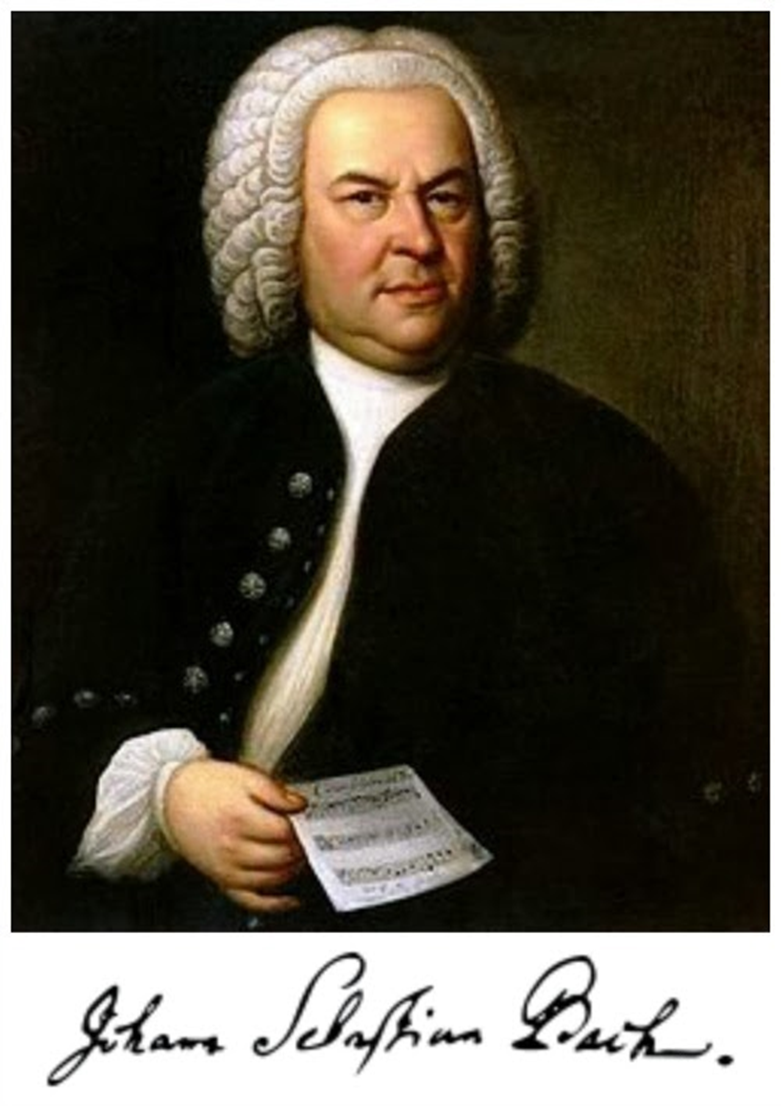 Johann Sebastian BachMatthäus PassionBWV 244
1. Monumentalität
2. Leidensgeschichte: 
    Schildern – Mitleiden – 
    Innewerden 
3. Poesie
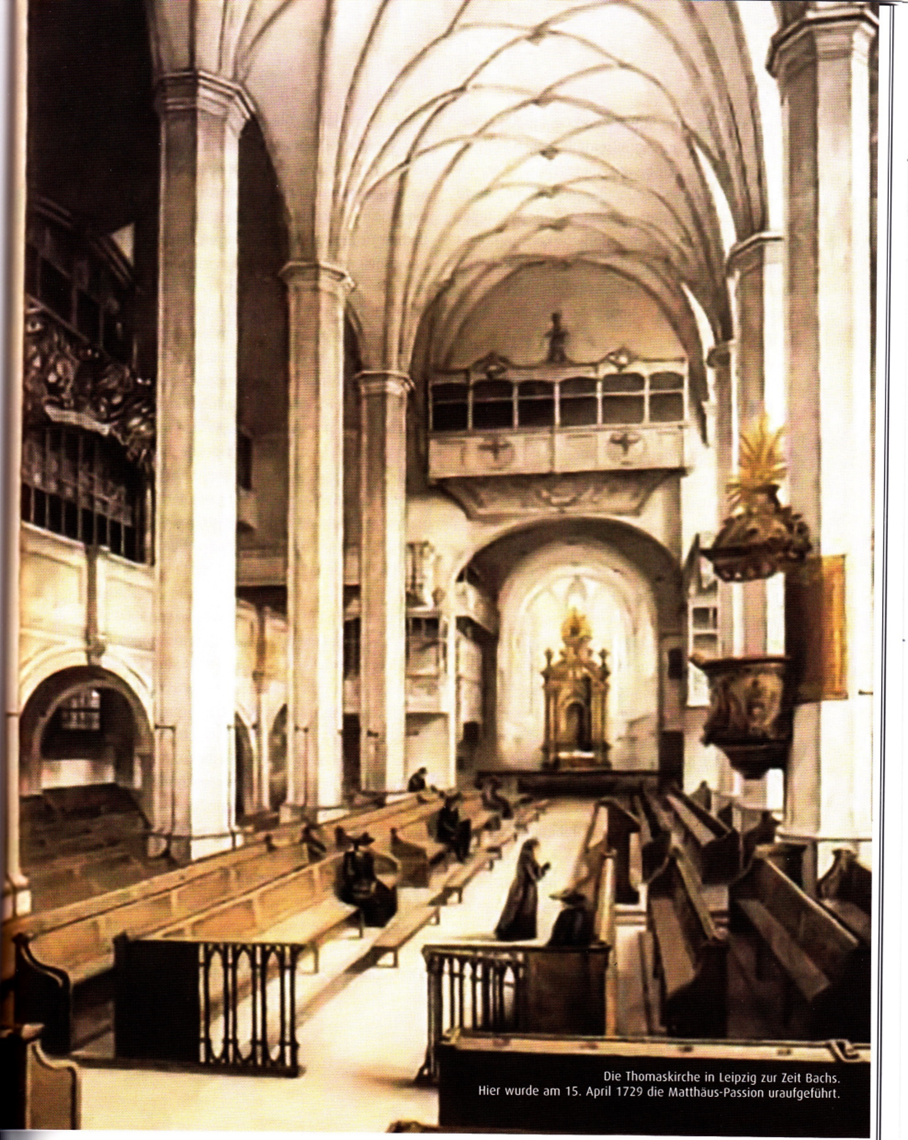 Thomaskirche LeipzigUraufführung von Johann Sebastian Bachs Matthäus PassionKarfreitag 1727
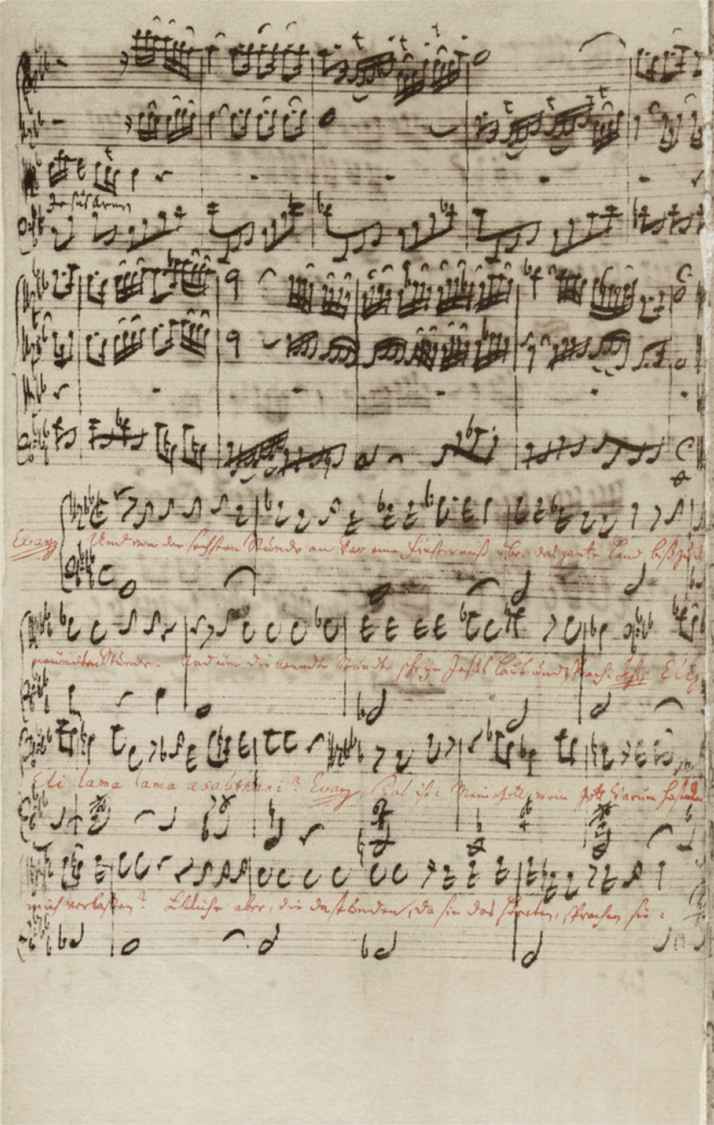 Klangbeispiele:

Nr. 1, Chor:„Kommt ihr Töchter, 
helft mir klagen“ 

Arnold Schoenberg Chor
Wiener Sängerknaben
Concentus Musicus Wien
Leitung: Nikolaus Harnoncourt
Leidensgeschichte Schildern – Mitleiden – Innewerden
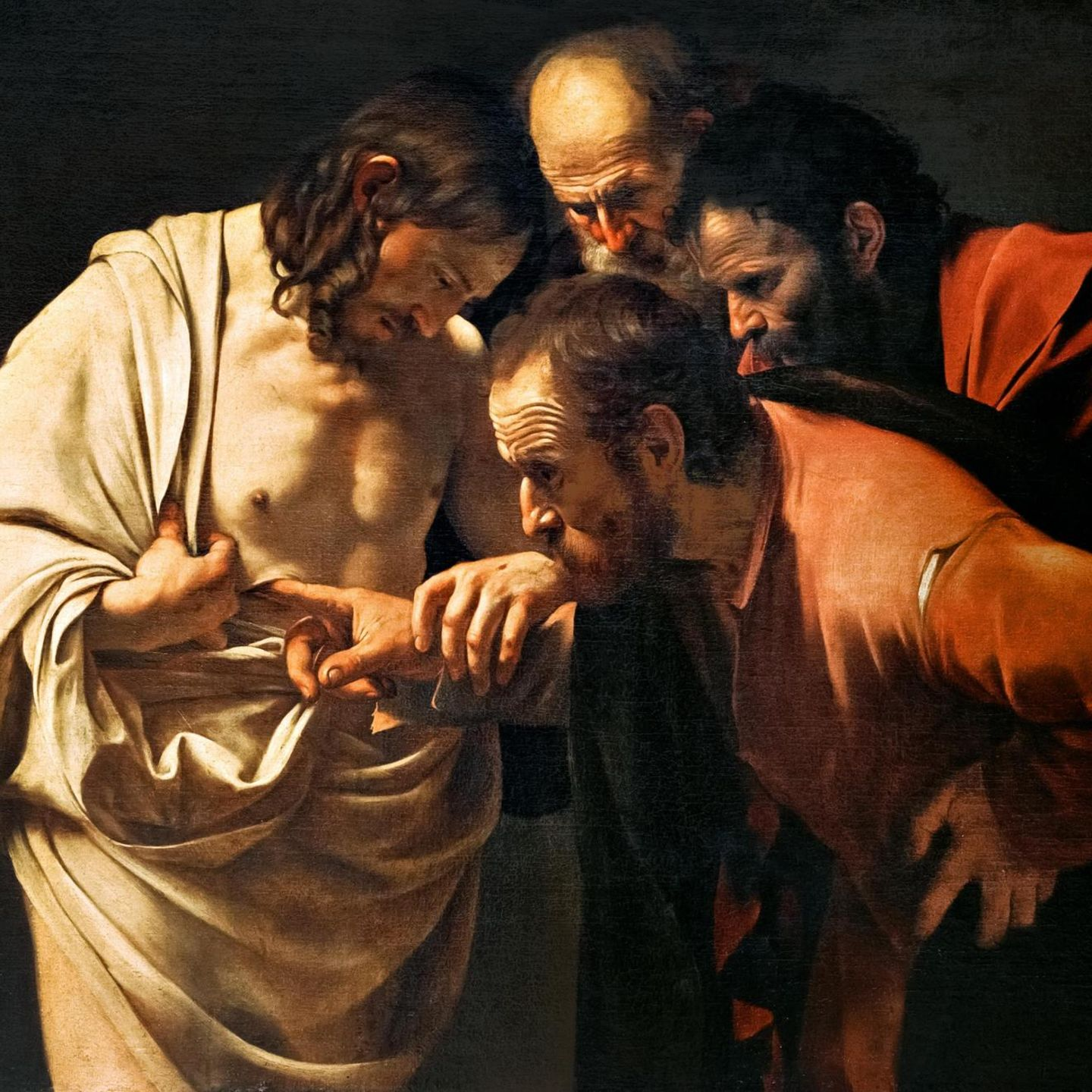 Klangbeispiele: 

Bass-Arie (Nr. 42) „Gebt mir meinen Jesum 
         wieder“
Oliver Widmer

Bass-Arie (Nr. 65)„Mache dich, mein Herze, 
         rein“
Dietrich Henschel
Poesie
Christian Friedrich Henrici   Heinrich MüllerPicander
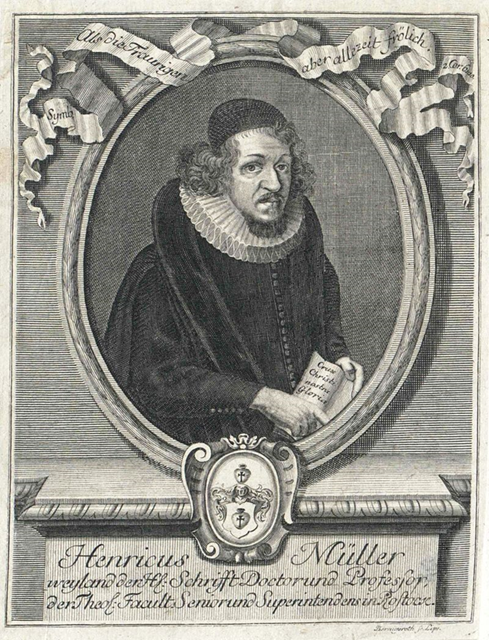 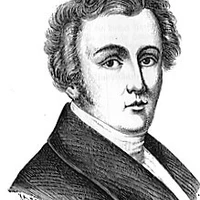 Matthäus-Passion.Ballett vonJohn Neumeier1981 bis heuteund Schlusschor:„Wir setzen uns mit Tränen nieder“